Partition Functions Of Twisted Supersymmetric Gauge Theories On Four-Manifolds Via u-Plane Integrals
Gregory Moore
Rutgers University
Mostly review; new work with I. Nidaiev; 
work in progress with Jan Manschot.
European String Workshop,
           April 12, 2018
[Speaker Notes: Now, this subject is not incredibly popular (although I think it is a good one), 
So progress takes place on geological time scales. So, here’s the outline of the talk….]
Introduction
1
2
Cambrian: Witten Reads Donaldson
Carboniferous: SW Theory & u-plane Derivation 
Of Witten’s Conjecture.
3
Holocene: Three New Apps
4
Holomorphic Anomaly & Continuous Metric Dep.
5
Back To The Future
6
2
Donaldson Invariants Of 4-folds
Combined with Freedman theorem: Spectacular!
[Speaker Notes: Say: Comparison with Freedman’s topological classification of four-manifolds shows there is a huge difference between the topological and smooth categories. Very deep.]
Witten’s Interpretation: Topologically Twisted SYM On X
Witten’s  ``topological twisting’’: Couple to special 
external gauge fields for certain global symmetries.
Result: Fermion fields and susy operators are differential 
forms;  The twisted theory is defined on non-spin manifolds.
Local Observables
Descent formalism
Localization identity
Donaldson-Witten Partition Function
Major success in 
Physical Mathematics.
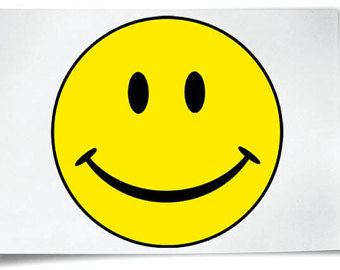 What About Other N=2 Theories?
Also an interesting exercise in QFT to compute 
correlation functions of nontrivial theories in 4d.
SU(2) With Matter
[Labastida-Marino ‘98]
UV Interpretation
U(1) case: Seiberg-Witten equations.
``Generalized monopole equations’’
[Labastida-Marino; Losev-Shatashvili-Nekrasov]
Introduction
1
2
Cambrian: Witten Reads Donaldson
Carboniferous: SW Theory & u-plane Derivation 
Of Witten’s Conjecture.
3
Holocene: Three New Apps
4
Holomorphic Anomaly & Continuous Metric Dep.
5
Back To The Future
6
10
[Speaker Notes: Now we turn to the carboniferous, the period when many of the resources we use today with such gay abandon were created.]
Photon:  Connection A on L
Compute couplings in U(1) LEET. 
Then compute path integral with this action. 
Then integrate over vacua.
Seiberg-Witten Theory: 1/2
For G=SU(2) SYM coupled to matter the LEET 
can be deduced from a holomorphic family of 
elliptic curves with differential:
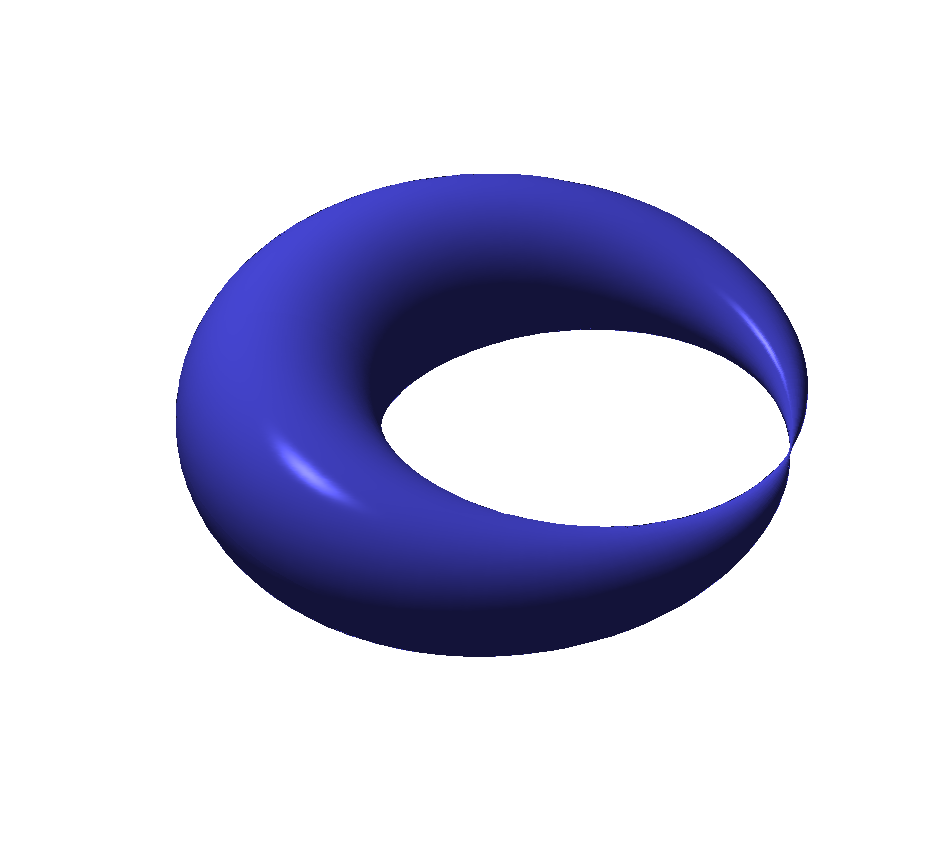 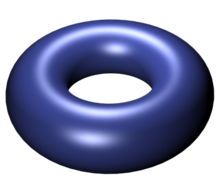 Examples
Local System Of Charges
Seiberg-Witten Theory: 2/2
LEET breaks down because there are new 
massless fields associated to BPS states
+
Can be computed explicitly from QFT of LEET
(Remnant of sum over SU(2) gauge bundles.)
NOT holomorphic and metric- DEPENDENT
But first let’s finish writing down the 
full answer for the partition function.
C,P,E:Universal functions. In principle computable.
Deriving C,P,E From Wall-Crossing
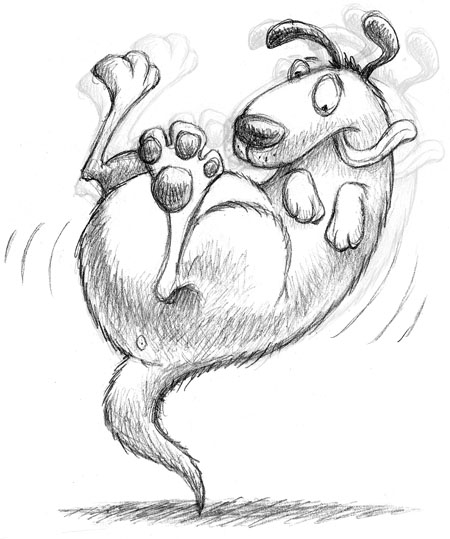 Witten Conjecture
23
Introduction
1
2
Cambrian: Witten Reads Donaldson
Carboniferous: SW Theory & u-plane Derivation 
Of Witten’s Conjecture.
3
Holocene: Three New Apps
4
Holomorphic Anomaly & Continuous Metric Dep.
5
Back To The Future
6
26
[Speaker Notes: Need to say: That’s without taking into account the alpha and beta coefficients. 
These will be overall powers of \eta(\tau_0)  and might change the net weight.]
Application 3: AD3 Partition Function
Two mutually nonlocal BPS states have vanishing mass:
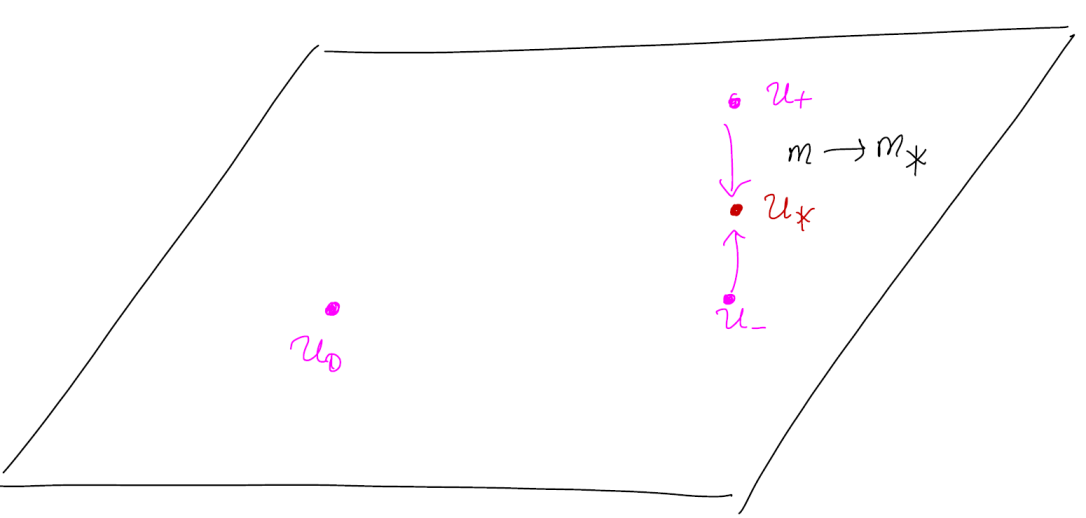 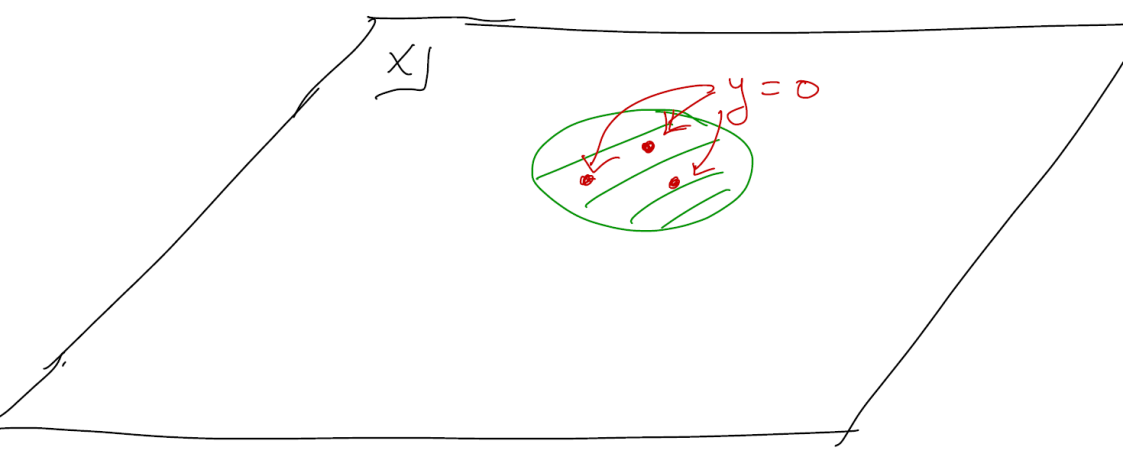 SW curve in the scaling region:
AD3 Partition Function - 1
Work with Iurii Nidaiev
Attribute the discrepancy to the 
contribution of the AD3 theory
AD3 Partition Function - 2
2. The partition function is a sum over all 
Q-invariant field configurations.
Extract it from the scaling region. Our result:
AD3 Partition Function: Evidence 1/2
Existence of limit is highly nontrivial. It follows 
from   ``superconformal simple type sum rules’’ :
AD3 Partition Function: Evidence 2/2
Consistent with background charge for AD3 computed by Shapere-Tachikawa.
Surprise! p drops out:  U(p)  is a ``null vector’’
Introduction
1
2
Cambrian: Witten Reads Donaldson
Carboniferous: SW Theory & u-plane Derivation 
Of Witten’s Conjecture.
3
Holocene: Three New Apps
4
5
Holomorphic Anomaly & Continuous Metric Dep.
Back To The Future
6
37
[Korpas & Manschot; Moore & Nidaiev ]
?
No!
has nontrivial periods in general!
BUT: The difference for two metrics CAN be evaluated by residues!
Modular completion of indefinite theta function of Vigneras, Zwegers, Zagier
Holomorphic Anomaly & Metric Dependence
Depend continuously on metric
-- albeit sotto voce ]
[Moore & Witten, 1997
Vafa-Witten Partition Functions
VW twist of N=4 SYM formally computes the ``Euler character’’ of instanton moduli space.
(Not really a topological invariant. True mathematical meaning unclear, but see 
recent work of Tanaka & Thomas; Gholampour, Sheshmani, & Yau.)
Physics suggests the partition function is both
       modular (S-duality) and holomorphic.
But a nonholomorphic modular completion exists.
This has never been properly derived from a path integral  argument.   .
Introduction
1
2
Cambrian: Witten Reads Donaldson
Carboniferous: SW Theory & u-plane Derivation 
Of Witten’s Conjecture.
3
Holocene: Three New Apps
4
Holomorphic Anomaly & Continuous Metric Dep.
5
6
Back To The Future
44
Future Directions
Lots of details to clean up
Comparison with localization results of Gukov et. al.
There is an interesting generalization to invariants for families of four-manifolds.
Generalization to all theories in class S: 
Many aspects are clear – this is under study.
Does the u-plane integral make sense for 
ANY   family of Seiberg-Witten curves ?